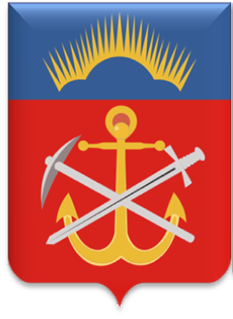 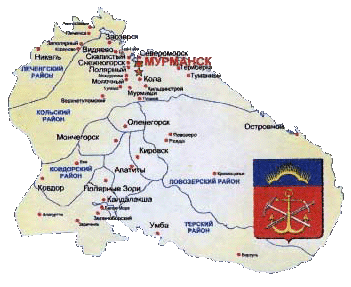 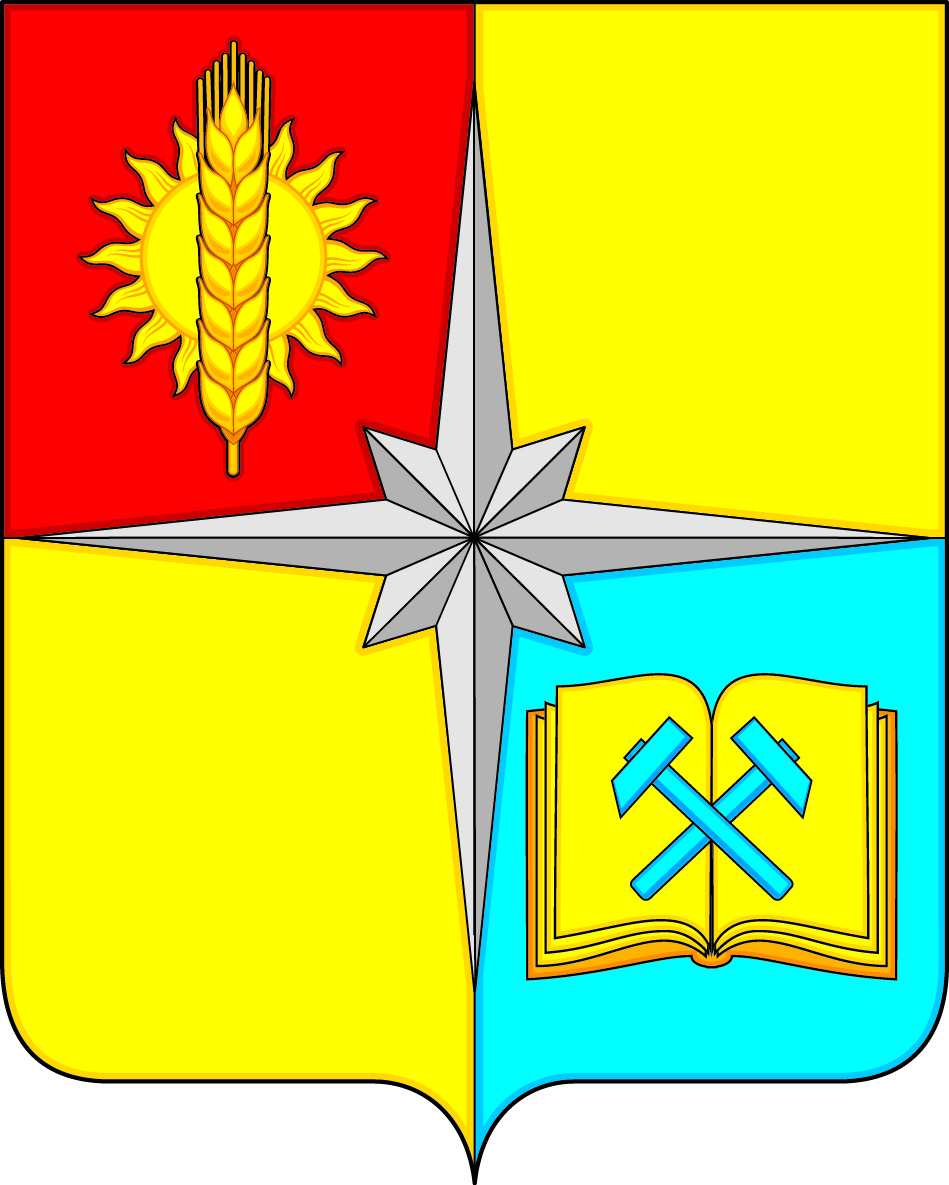 Итоги исполнения бюджета города Апатиты за 2018 год
ИСПОЛНЕНИЕ ОСНОВНЫХ ПАРАМЕТРОВ БЮДЖЕТА 
                        ГОРОДА АПАТИТЫ ЗА 2018 ГОД
Доходы бюджета   2 270 078,5 тыс. руб. (98,2 %)
Образование
1 439 693,6 тыс. руб. (99,8%)
Расходов бюджета 2 285 713,9 тыс. руб. (97,3 %)
Доходы в расчете
 на 1 чел.
40 931,81 руб.
Налоговые доходы 
725 705 тыс. руб. (100,0%)
Жилищно-коммунальное хозяйство
144 249,6 тыс. руб. (92,2%)
Культура и кинематография
117 631,3 тыс. руб. (100,0%)
БЮДЖЕТ
Неналоговые доходы 
214 354,0 тыс. руб. 
(89,7 %)
Физическая культура и спорт
150 714,7 тыс. руб. (100,0 %)
Расходы в расчете на 1 чел 
41 213,74 руб.
Национальная экономика
123 411,6 тыс. руб. (74,7 %)
Безвозмездные поступления 
1 330 019,5 тыс. руб. (98,8%)
Социальная политика
112 411,6 тыс. руб. (97,5 %)
Численность населения 
города Апатиты
55 460 чел.
Прочие расходы
197 484,7 тыс. руб. (97,5 %)
Доходы городского бюджета в 2018 году
2 270 078,5 тыс. рублей
Налог на доходы 
физ.лиц.
17,1%
7,5%
Доходы от использования имущества
Субвенции
7,8%
43,3%
Налоги на имущество
Дотации
0,9%
6,1%
6,3%
Иные 
поступления
Налоги на совокупный доход
Субсидии
1,0%
4,8%
Прочие
Доходы от продажи материальных и нематериальных активов
4,4%
0,8%  иные 
поступления
4,4%
Налоговые доходы – 
32,0%
Неналоговые доходы - 
9,4%
Безвозмездные поступления 
58,6%
НАЛОГОВЫЕ ДОХОДЫ
Налоги на прибыль, доходы
Налоги на товары (работы, услуги), реализуемые на территории Российской Федерации
Налоги на совокупный доход
Налоги на имущество
Государственная пошлина
НЕНАЛОГОВЫЕ ДОХОДЫ
Доходы от использования имущества,
 находящегося в государственной и 
муниципальной собственности
Платежи при пользовании природными ресурсами
Причины отклонения от плановых показателей:

-несвоевременное поступление платежей от арендаторов;
-недостаточная собираемость платы за социальный наем с населения;
- несвоевременное перечисление 20% отчислений от чистой прибыли МУП.
Причины отклонения от плановых показателей:
в связи с изменением законодательства в части платы за негативное воздействие на окружающую среду (далее - НВОС) и порядка исчисления и предоставления платы за НВОС: исключение из списка плательщиков юридических лиц и индивидуальных предпринимателей, осуществляющих хозяйственную деятельность и (или) иную деятельность на объектах IV категории, а также отмена применения коэффициента 2 для районов Крайнего Севера, коэффициента, учитывающего экологические факторы и дополнительного коэффициента 1,2 при выбросе загрязняющих веществ в атмосферный воздух городов.
Доходы от оказания платных услуг
 и компенсации затрат государства
Доходы от продажи материальных 
и нематериальных активов
Штрафы, санкции, возмещение ущерба
Прочие неналоговые доходы
БЕЗВОЗМЕЗДНЫЕ  ПОСТУПЛЕНИЯ
Безвозмездные поступления от других бюджетов бюджетной системы РФ
Субсидии
Субвенции
Субвенции
Субвенции
Расходы бюджета города Апатиты за 2018 год
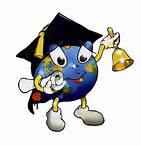 РАСХОДЫ НА ОБРАЗОВАНИЕ
Расходы бюджета города Апатиты в 2018 году составили
1 439 693,7 тыс. рублей.
За счет средств бюджета города обеспечена деятельность 31 муниципального учреждения, в том числе общеобразовательных учреждений - 9 , дошкольных образовательных учреждений - 17 , учреждений дополнительного образования - 3, обеспечение деятельности МБУ ЦБ №1, МБУ Контора хозяйственно-эксплуатационного обслуживания УО, а также осуществление прочих расходов.
За счет собственных  средств бюджета города Апатиты и субсидий из областного бюджета  осуществлялось финансирование социально – значимых расходов : 

укрепление материально-технической базы учреждений образования на сумму 2 112,4 тыс. рублей; 

обеспечение комплексной безопасности муниципальных образовательных организаций в рамках соглашения СЭП – 16 992,9 тыс. рублей

  проведение мероприятий по повышению доступности для инвалидов объектов и услуг учреждений культуры  – 1 484,4 тыс. рублей;

организация отдыха детей города Апатиты в сумме 7 441,5 тыс. рублей, в том числе  за счет субсидии из областного бюджета – 3 853,6 тыс. рублей и за счет средств городского бюджета – 3 587,9 тыс. рублей; 

приобретение подметально-уборочной машины – 6 158,1 тыс. рублей;

 приобретение легкового автомобиля – 956 тыс. рублей;

субсидии на реализацию проектов по улучшению социальной сферы (образование) и повышению качества жизни населения в рамках реализации соглашений между Правительством Мурманской области и градообразующими предприятиями – 9 764,1 тыс. рублей, в том числе  за счет субсидии из областного бюджета – 9 275,9 тыс. рублей и за счет средств городского бюджета – 488,2 тыс. рублей.
РАСХОДЫ НА ОБРАЗОВАНИЕ
Исполнено на   100,0 %
Исполнено на   99,7 %
Исполнено на   99,9 %
Исполнено на   100,0 %
Исполнено на   100,0 %
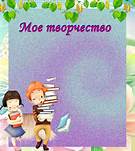 РАСХОДЫ НА КУЛЬТУРУ
Расходы бюджета города Апатиты в 2018 году составили 
117 631,3 тыс. рублей.
За счет средств бюджета города Апатиты обеспечивается  деятельность 3 муниципальных учреждений, в том числе: МБУК Централизованная библиотечная система г. Апатиты, МАУ Апатитский городской Дворец культуры имени Егорова В.К., МБУ Центр бухгалтерского и хозяйственного обслуживания Отдела по культуре и делам молодежи Администрации города  Апатиты, а также осуществление прочих расходов.
За счет средств бюджета города Апатиты осуществлялось финансирование социально – значимых расходов: 

 капитальный ремонт здания МАУ Апатитский городской  Дворец культуры (ул. Ленина, 24) в сумме 19 885,7 тыс. рублей, в том числе за счет субсидии из областного бюджета – 18 891,4 тыс. рублей и за счет средств городского бюджета - 994,3 тыс. рублей

проведение ремонтных работ капитального характера в помещениях и зданиях МБУК ЦБС - 3 525,4 тыс. рублей 

   проведение мероприятий по повышению доступности для инвалидов объектов и услуг учреждений культуры – 1 358,5 тыс. рублей.
РАСХОДЫ НА СОЦИАЛЬНУЮ ПОЛИТИКУ
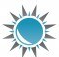 Расходы бюджета города Апатиты в 2018 году составили
 112 528,4 тыс. рублей.
За счет указанных расходов производятся финансовая помощь общественным организациям; ежемесячная доплата к государственной (трудовой) пенсии и ежегодная единовременная материальная помощь на санаторно-курортное лечение и оздоровительные мероприятия лицам, удостоенным звания «Почетный гражданин города Апатиты»; возмещение расходов по проезду в государственные областные медицинские организации Мурманской области, находящиеся за пределами муниципального образования город Апатиты с подведомственной территорией Мурманской области, и обратно отдельным категориям граждан, проживающих на территории муниципального образования город Апатиты с подведомственной территорией, направленных врачами ГОБУЗ «Апатитско-Кировская центральная городская больница», ФГБУЗ больница КНЦ РАН, ГОАУЗ «Апатитская стоматологическая поликлиника» в указанные медицинские организации на лечение (обследование); услуги по транспортировке граждан г. Апатиты, в отношении которых не произведена госпитализация, в ночное время (с 01.00 до 06.00) из приёмного отделения АКЦГБ г. Кировска; доплаты к пенсиям муниципальных служащих; а также за счет средств межбюджетных трансфертов предусмотрены бюджетные ассигнования на  реализацию различных мер социальной поддержки и расходы по охране семьи и детства и др.
Причины отклонения от плановых показателей:
*ввиду отсутствия счетов за оказанные услуги не израсходованы средства, предусмотренные на транспортировку граждан г.Апатиты, в отношении которых не произведена госпитализация, в ночное время (с 01.00 до 06.00) из приёмного отделения АКЦГБ г.Кировска; выплаты носят заявительный характер;
* ежемесячная жилищно-коммунальная выплата детям-сиротам (далее – ЕЖКВ) не предоставляется при наличии задолженности по оплате  коммунальных услуг.
РАСХОДЫ НА  ЖИЛИЩНО-КОММУНАЛЬНОЕ ХОЗЯЙСТВО
Расходы бюджета города Апатиты в 2018 году составили 
 144 249,5 тыс. рублей.
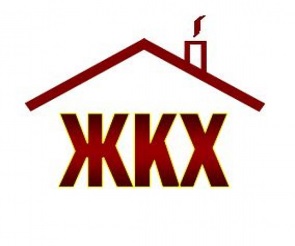 За счет указанных средств проведены мероприятия по:
содержанию и ремонту муниципального жилого фонда (далее – МЖФ);
благоустройству города Апатиты, в том числе: освещению, организацию ритуальных услуг и др.;
 субсидии на поддержку государственных программ субъектов Российской Федерации и муниципальных программ формирования современной городской среды;
 обеспечение деятельности МКУ г. Апатиты «Управление городского хозяйства».
РАСХОДЫ НА  НАЦИОНАЛЬНУЮ   ЭКОНОМИКУ
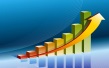 Расходы бюджета города Апатиты в 2018 году составили 
 123 411,6 тыс. рублей.
За счет указанных средств проведены мероприятия по:
-       Регулированию численности безнадзорных животных;
организацию транспортного обслуживания населения;
ремонту и содержанию автомобильных дорог и др.;
по формированию электронного правительства;
реализацию мероприятий по  развитию малого и среднего предпринимательства.
РАСХОДЫ НА  НАЦИОНАЛЬНУЮ   ЭКОНОМИКУ
РАСХОДЫ НА  НАЦИОНАЛЬНУЮ   ЭКОНОМИКУ
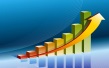 Причины отклонения от плановых показателей:
оплата выставленных счетов за декабрь по содержанию улично-дорожной сети, городских территорий, межквартальных проездов, по обустройство пешеходных переходов в соответствии с ПОДД, по устройству островков безопасности на пешеходных переходах по ул.Воинов-Интернационалистов и на осуществление регулярных перевозок пассажиров и багажа на муниципальных маршрутах в общей сумме 13 350,2 тыс. рублей была произведена в январе 2019 года
запланированный остаток дорожного фонда на 2019 год в сумме 24 561,4 тыс. рублей;
РАСХОДЫ НА  ФИЗИЧЕСКУЮ КУЛЬТУРУ И СПОРТ
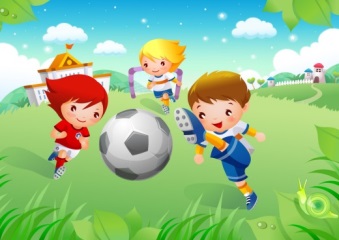 Расходы бюджета города Апатиты в 2018 году составили 
150 714,7 тыс. рублей.
За счет средств бюджета города Апатиты обеспечивается  деятельность 4 муниципальных учреждений, в том числе: МБУ ЦБ Комитета по ФКиС Администрации г. Апатиты, МАУ СШ «Олимп», МАУ СШ «Юность», МАУ Физкультурно-спортивный комплекс «Атлет», а также обеспечение прочих расходов.
За счет средств бюджета города Апатиты осуществлялось финансовое обеспечение наиболее значимых мероприятий : 
 капитальный ремонт фасада плавательного бассейна и благоустройство прилегающей к нему территории на сумму   1 839,9 тыс. рублей
 замена искусственного покрытия футбольного поля на стадионе МАУ СШ "Олимп« на сумму 6 261,4 тыс. рублей
 реализация проектов по поддержке местных инициатив (модернизация и благоустройство хоккейного корта МАУ СШ «Юность» на сумму 3 116,7 тыс. рублей, в том числе  за счет субсидии из областного бюджета – 1 989,7 тыс. рублей, за счет средств городского бюджета – 307,0 тыс. рублей и за счет перечислений от ФЛ и ЮЛ -820 тыс. рублей
- корректировка проекта: «Физкультурно-оздоровительный комплекс в г. Апатиты» в сумме  2 874,8 тыс. рублей
- проведение капитального и текущего ремонта спортивных объектов на сумму 8 955,0 тыс. рублей
-  капитальный ремонт освещенной лыжной трассы с монтажом вспомогательного корпуса модульного типа МАУ ФСК "Атлет" на сумму 1 635,0 тыс. рублей;
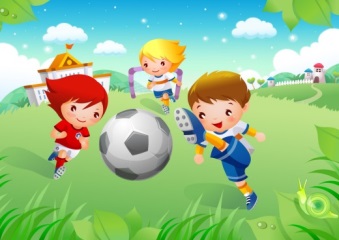 РАСХОДЫ НА  ФИЗИЧЕСКУЮ КУЛЬТУРУ И СПОРТ
РАСХОДЫ НА  ОХРАНУ ОКРУЖАЮЩЕЙ СРЕДЫ
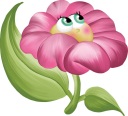 Расходы бюджета города Апатиты в 2018 году составили 
 4 818,7 тыс. рублей.
В разделе «Охрана окружающей среды» были
предусмотрены ассигнования на реализацию мероприятий на:
-ликвидацию несанкционированных свалок;
- озеленение города и др.
РАСХОДЫ НА  НАЦИОНАЛЬНУЮ ОБОРОНУ
Расходы бюджета города Апатиты в 2018 году составили 
4 853,6 тыс. рублей.
В разделе «Национальная безопасность» были предусмотрены ассигнования на реализацию мероприятий на переданные полномочия по осуществлению первичного воинского учета на территориях, где отсутствуют военные комиссариаты.
РАСХОДЫ НА  НАЦИОНАЛЬНУЮ БЕЗОПАСНОСТЬ И ПРАВООХРАНИТЕЛЬНУЮ ДЕЯТЕЛЬНОСТЬ
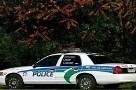 Расходы бюджета города Апатиты в 2018 году составили 
21 966,1 тыс. рублей.
За счет указанных средств: 
обеспечено функционирование Отдела ЗАГС и МКУ «Служба гражданской защиты населения города Апатиты»;
проводятся  мероприятия по защите населения от чрезвычайных ситуаций, а также по гражданской обороне;
установка и содержание оборудования сегментов аппаратно-программного комплекса «Безопасный город».
РАСХОДЫ НА  ОБЩЕГОСУДАРСТВЕННЫЕ ВОПРОСЫ
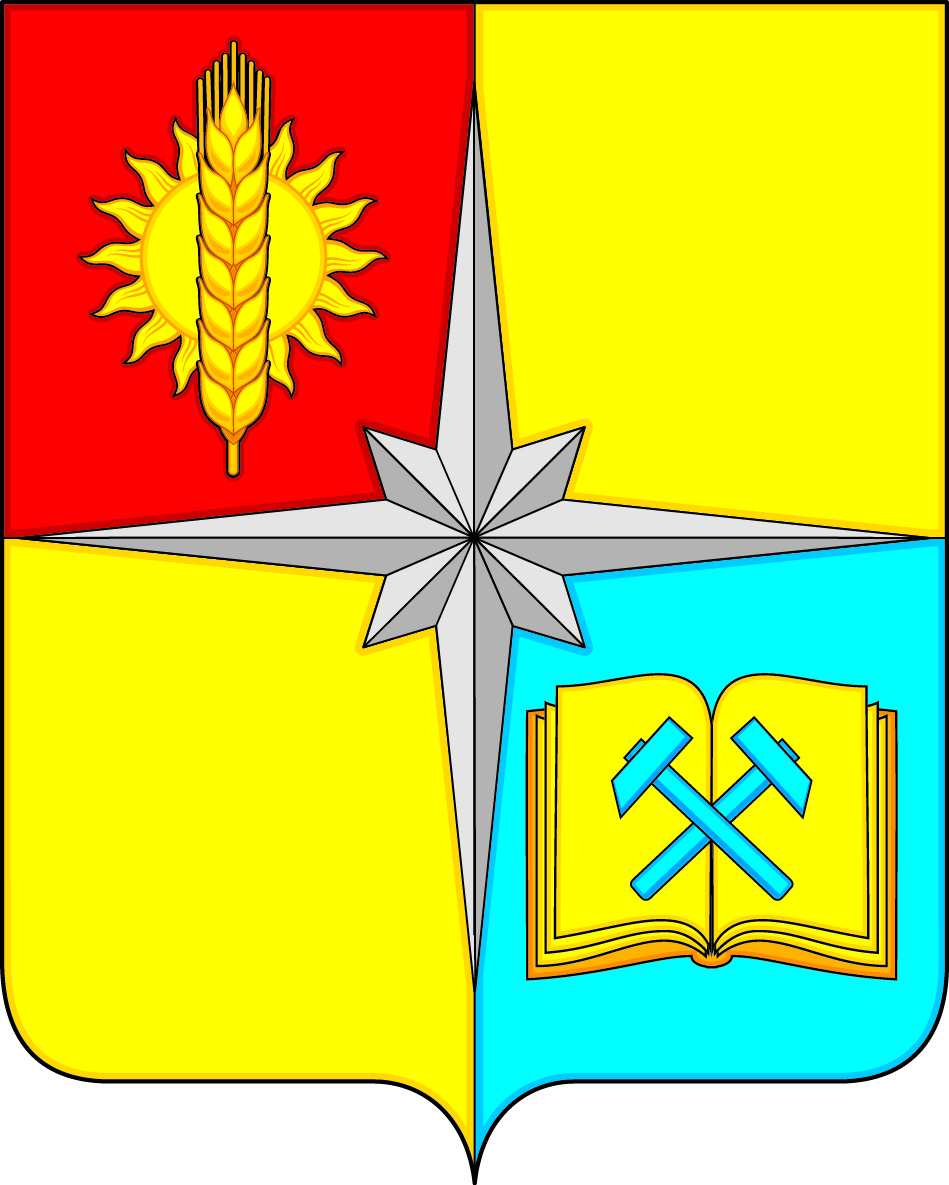 Расходы бюджета города Апатиты в 2018 году составили 
 165 846,3 тыс. рублей.
По разделу отражены расходы на обеспечение деятельности органов местного самоуправления города Апатиты, а также расходы на выполнение функций и полномочий городского округа в соответствии с Федеральным законом от 06.10.2003 N 131-ФЗ «Об общих принципах организации местного самоуправления в Российской Федерации». 
	По подразделу «Другие общегосударственные вопросы» обеспечивается  деятельность 4 муниципальных учреждений, в том числе: МКУ «Муниципальный архив города Апатиты», МКУ «Управление материально-технического обеспечения деятельности органов местного самоуправления города Апатиты», МКУ «Многофункциональный центр предоставления государственных и муниципальных услуг города Апатиты», МБУ «Централизованная бухгалтерия Администрации города Апатиты». Также предусмотрены расходы на подготовку и проведение дополнительных выборов депутата Совета депутатов города Апатиты, расходы на сопровождение и развитие информационно-технологической инфраструктуры в сфере управления общественными финансами, расходы на предоставление грантов в виде субсидий победителям конкурса бизнес-планов начинающим предпринимателям на создание собственного бизнеса, субсидия на компенсацию затрат, связанных с официальным опубликованием муниципальных правовых актов и иных официальных материалов ОМСУ в СМИ, расходы на обучение сотрудников в сфере муниципальных закупок и др.
РАСХОДЫ НА  ОБЩЕГОСУДАРСТВЕННЫЕ ВОПРОСЫ
Исполнено
 на 100,0 %
Исполнено
 на 99,9 %
Исполнение расходов городского бюджета за 2018 год – 2 285,7 млн. руб., в том числе: ГБ – 1 183,9 млн. руб. (51,8 %), ОБ  - 1 101,8 млн. руб. (48,2 %)
4,8-
0,2%
Исполнение доходов городского бюджета за 2018 год – 2 270,1 млн. руб.
Ведомственная структура расходов бюджета
Общественно значимые проекты в 2018 году
Исполнение в рамках муниципальных программ города Апатиты в 2018 году
тыс. рублей
Развитие образования
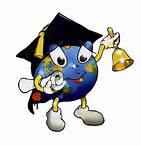 Муниципальное управление
Развитие культуры и молодежной
 политики, сохранение культурного
 наследия города
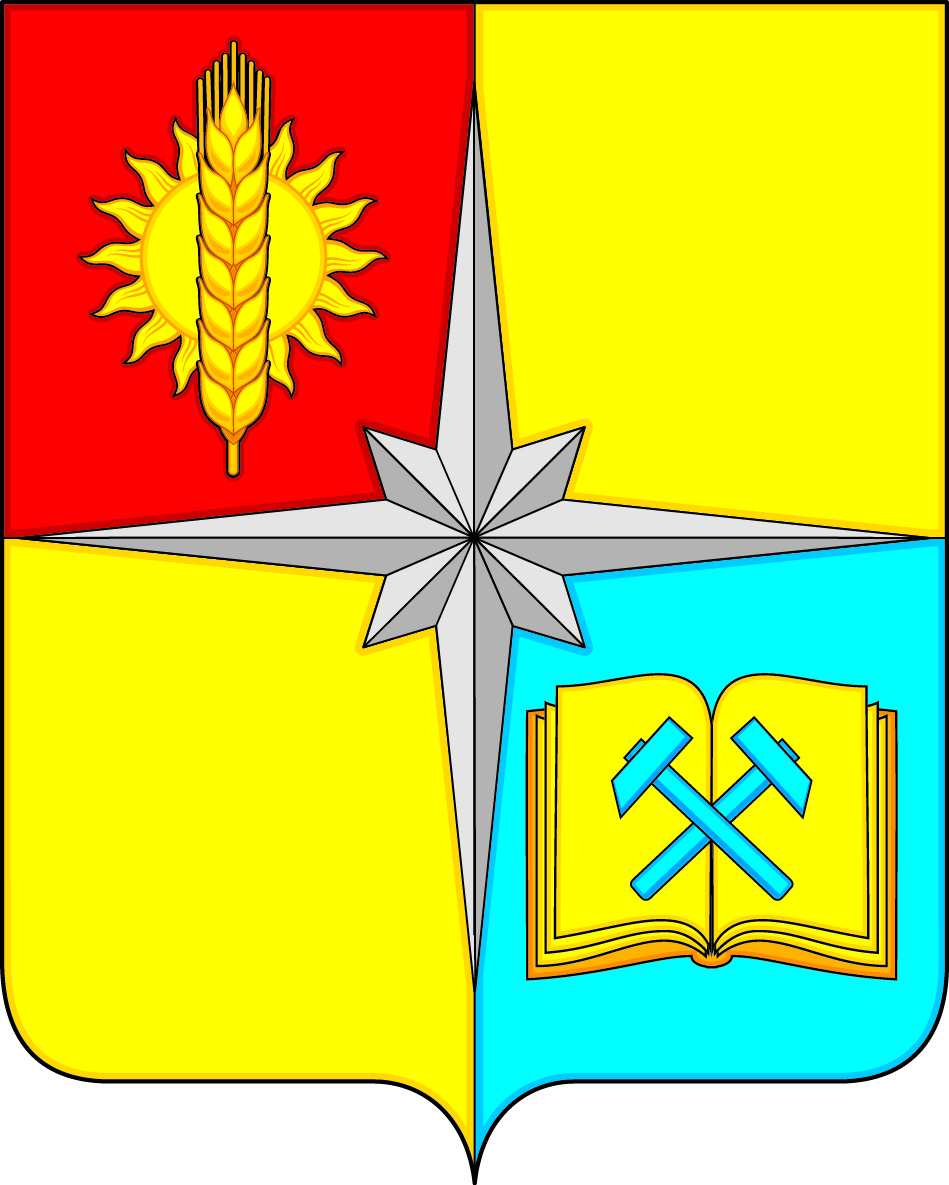 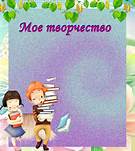 1 379 229,2
99,8 %
Развитие физической культуры
 и спорта
220 319,3
  98,1%
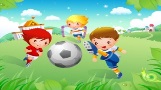 197 243,0
  100%
Развитие транспортной системы
149 917,3 
  100%
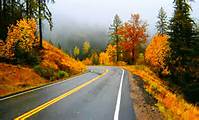 0
0%
Территориальное планирование и обеспечение градостроительной деятельности
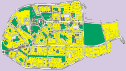 Управление муниципальным имуществом и земельными ресурсами, расположенными на территории муниципального образования город Апатиты с подведомственной территорией Мурманской области
120 629,9
74,3%
Противодействие терроризму и профилактика экстремизма в области межэтнических и межконфессиальных отношений на территории муниципального образования город Апатиты
66,5
100,0%
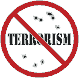 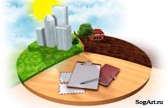 53 621,4
91,2%
96,0
100%
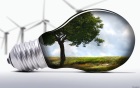 Обеспечение комфортной среды проживания населения города
Энергоэффективность и развитие энергетики
Расходы бюджета на реализацию муниципальных программ
в 2018 году  составили 
2 268 593,9 тыс. рублей
603,9
99,8%
48 865,3
93,8%
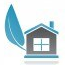 Развитие  
экономического потенциала
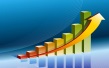 Формирование современной 
городской среды на территории муниципального образования город Апатиты с подведомственной территорией Мурманской области
667,6
100%
Управление муниципальными
 финансами
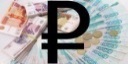 27 097,7
100%
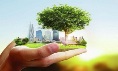 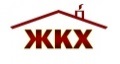 4 334,0
100%
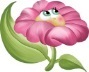 Охрана окружающей среды
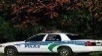 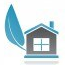 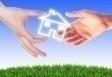 17 935,0
98,2%
Обеспечение 
общественного порядка
 и безопасности населения города
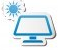 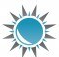 4 818,6
98,1%
5 392,4
61,1%
Создание условий для развития жилищно-коммунального хозяйства
15 684,2
96,7%
9 426,9
96,0%
12 645,7
99,2%
Обеспечение доступным и комфортным жильем и коммунальными услугами населения города
Социальная поддержка граждан и социально-ориентированных организаций
Информационное
 общество
Капитальный ремонт
 многоквартирных домов
Сведения о финансировании муниципальных программ (подпрограмм, ВЦП, АВЦП), реализации мероприятий и достижении запланированных результатов их реализации в 2018 году
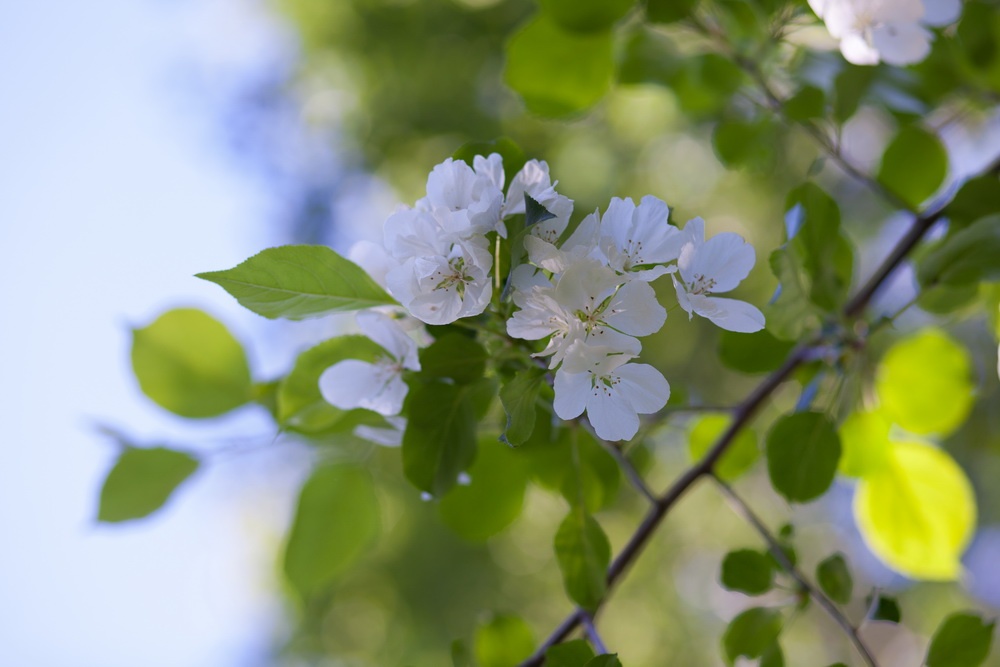 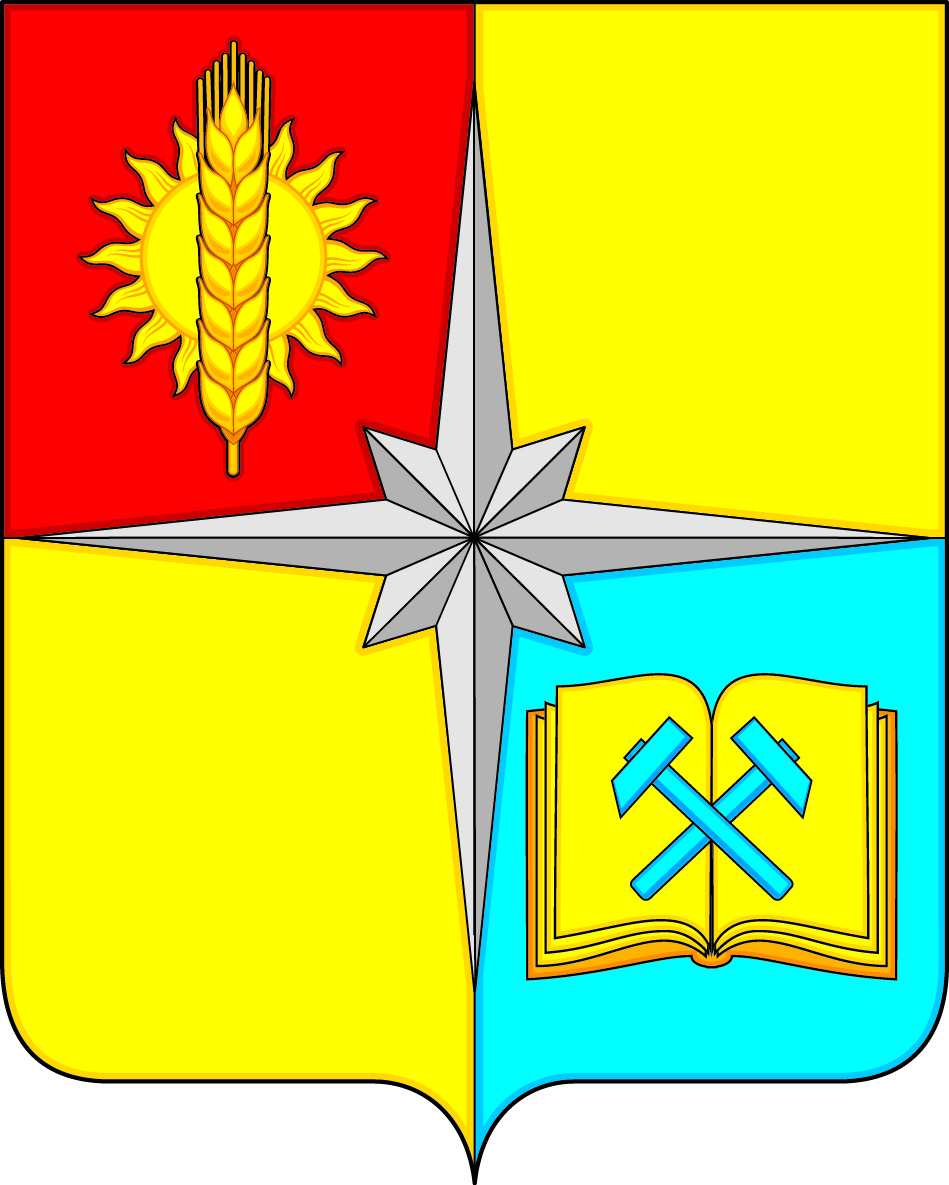 Управление финансов Администрации города Апатиты
г. Апатиты, пл.Ленине,1
тел.  (81555)60226, 60263, 60219, 60246
aptfindpt@yandex.ru
Спасибо за внимание!